Figure 1. Pre-rRNA processing pathways in human cells. Within the primary transcript, the mature 18S, 5.8S and 28S ...
Hum Mol Genet, Volume 17, Issue 9, 1 May 2008, Pages 1253–1263, https://doi.org/10.1093/hmg/ddn015
The content of this slide may be subject to copyright: please see the slide notes for details.
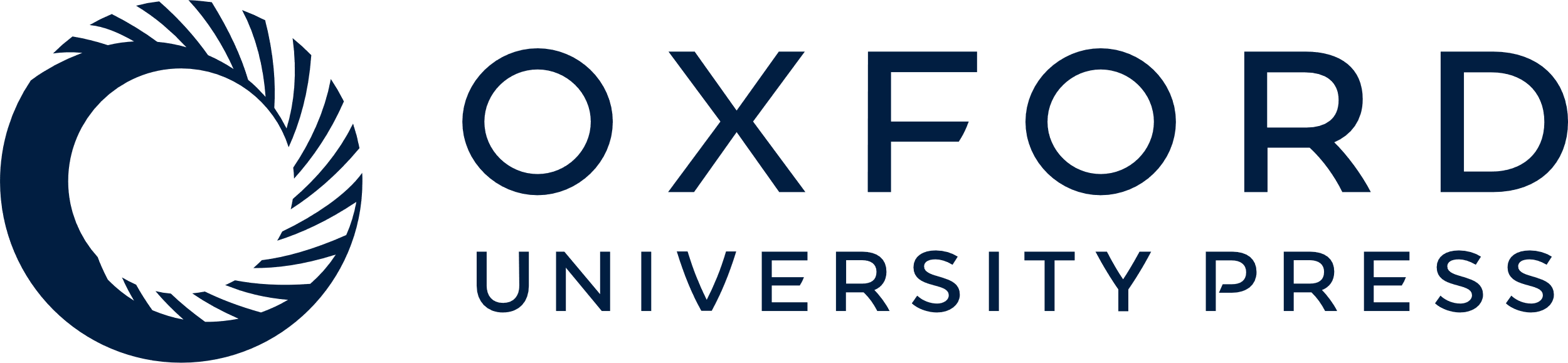 [Speaker Notes: Figure 1. Pre-rRNA processing pathways in human cells. Within the primary transcript, the mature 18S, 5.8S and 28S rRNAs are flanked by external transcribed spacers (5′- and 3′-ETS) and separated by internal transcribed spacers (ITS1 and ITS2). Numbers and arrowheads above the 45S pre-rRNA indicate cleavage sites. Two alternative processing pathways are defined by the order of cleavage at sites 1 and 2. Early removal of the 5′-ETS in pathway A yields the 41S precursor. This RNA is then cleaved within the ITS1 to generate the 21S and 32S species that are precursors to the RNA components of the large and small ribosomal subunits, respectively. In pathway B, cleavage within the ITS1 comes first, leading to the formation of 30S and 32S pre-rRNAs. Adapted from Hadjiolova et al. (55) and Rouquette et al. (30).


Unless provided in the caption above, the following copyright applies to the content of this slide: © The Author 2008. Published by Oxford University Press. All rights reserved. For Permissions, please email: journals.permissions@oxfordjournals.org]